Valuing Neurodiversity in County Durham Update
MCT Conference 22 November 2023
Andrea Bell
Commissioning Support Officer for Children’s Services
Last time
Told you of our plans to look at the support offer and to move from a diagnosis focussed system to a needs-led system
We held a survey and did some work to identify how things were and how you’d like things to be in the future.
County Durham Care Partnership Executive approved our proposal to take this work forward as a project.
What are we doing now?
Agreed a title – Valuing Neurodiversity in County Durham (Improving advice, help, and support for neurodivergent children, young people and families)
Set up a multi-agency project board which meets every 2 months.
Set up subgroups to take the work forward:
Training
Support Offer Mapping
In Schools Support Project
Communications and Engagement
Project Management
Subgroups report into the board on a quarterly basis.
Needs Led Project Board
Chair – Jen Illingworth
Communication and Engagement Subgroup

Chair – Charlotte Herron
Support Offer Mapping Subgroup

Chair – Lisa Kirton
Training Subgroup

Chair – Liz Jackson
Neurodivergent Support in Schools Pilot Subgroup

Chair – Liz Mulholland
Project Management 
Subgroup

Chair – Alison Ayres
What we are focussing on
Terms of reference – for the project board and subgroups
Forward plan – items for discussion at future meetings
Update from Support Offer Mapping Group:
First meeting in October.
Membership includes MCT, Early Help, One Point, VCS and SENDIASS.
Mapping support offered to families.
Visual map shared.
Need to work with families around gaps.
Will work with communications and engagement group to communicate this when ready to share.
What are we focussing on cont’d.
Update from Neurodivergent Support in Schools Pilot:
Detailed delivery plan drafted in July 2023.  Key areas include:
Direct work into schools (CPD, whole school practice audit, school action plans, bespoke CPD and workshops, sharing good practice, direct work with families, voice of the parent and child).
Development of continuous professional development across services.
Improving communications with parents.
10 schools in Consett area have been linked into this work.
We are working with the “Consett Pilot” which is focussing specifically on mental health.
Forward plan
Regular updates on subgroup progress
Gender dysphoria
Foetal Alcohol Syndrome Disorder
Tics and Tourette's
Sleep
Sensory Processing Needs
Anxiety
Self-harm
Links to other work in the system
ICB work to standardise the neurodevelopmental diagnostic pathway.  Colleagues across Durham and Tees Valley are focussing on improving the pathway for 0-5s.
Sleep project – workshop held 21st November will inform the work we take forward to improve support for sleep issues.
Update of health information on the Local Offer – MCT support with key words.
Consett Pilot – progressing at pace.  Focussing initially on training and information for professionals and families.
Transitions – Jen Illingworth leads a group - working with children and young people with neurodivergent needs.
 DCO work with GPs about SEND.
Questions?
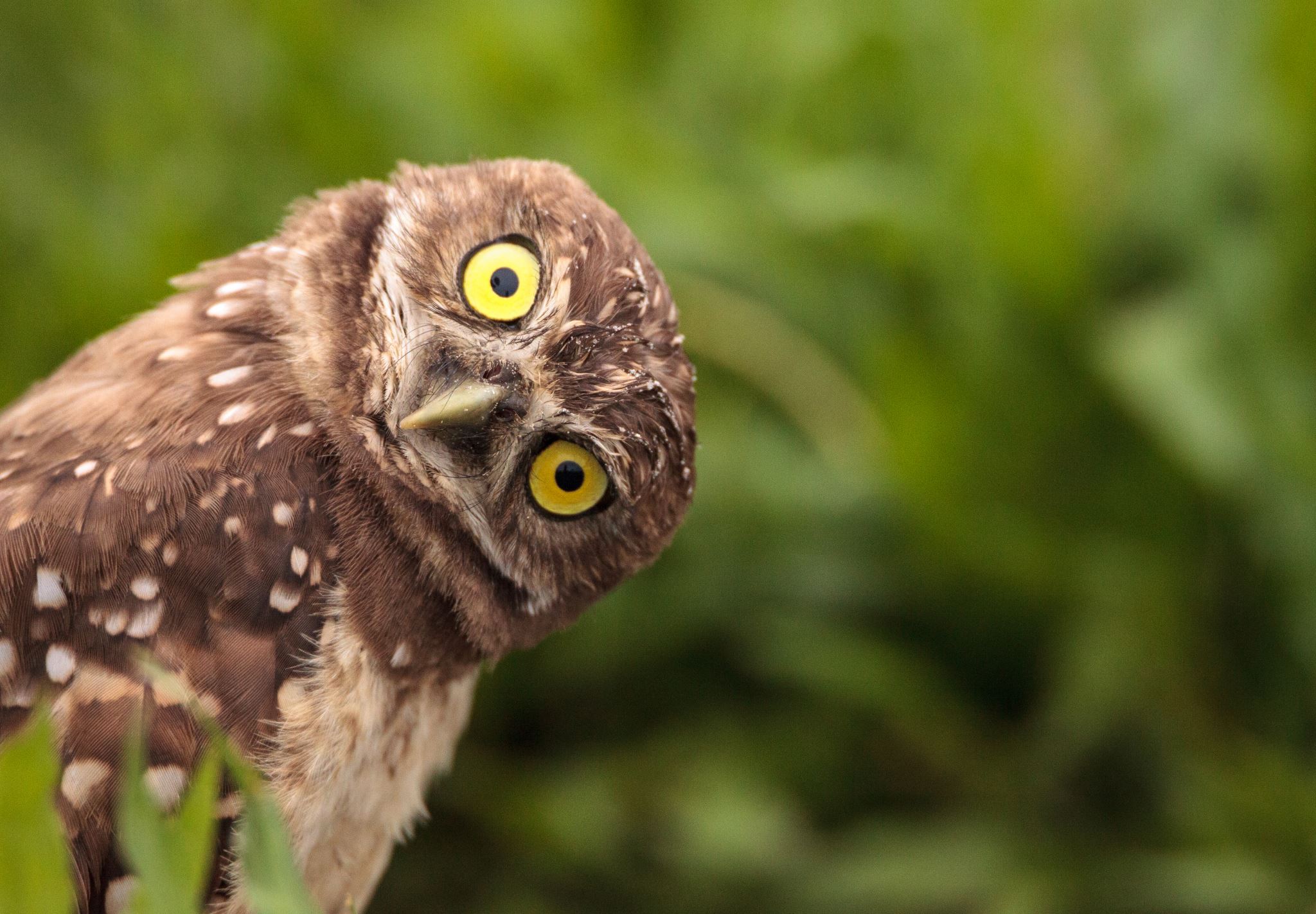 If you have any further questions or if you would like to be involved in any of the work mentioned in today’s presentation, contact us at:

necsu.durhamneuroproject@nhs.net